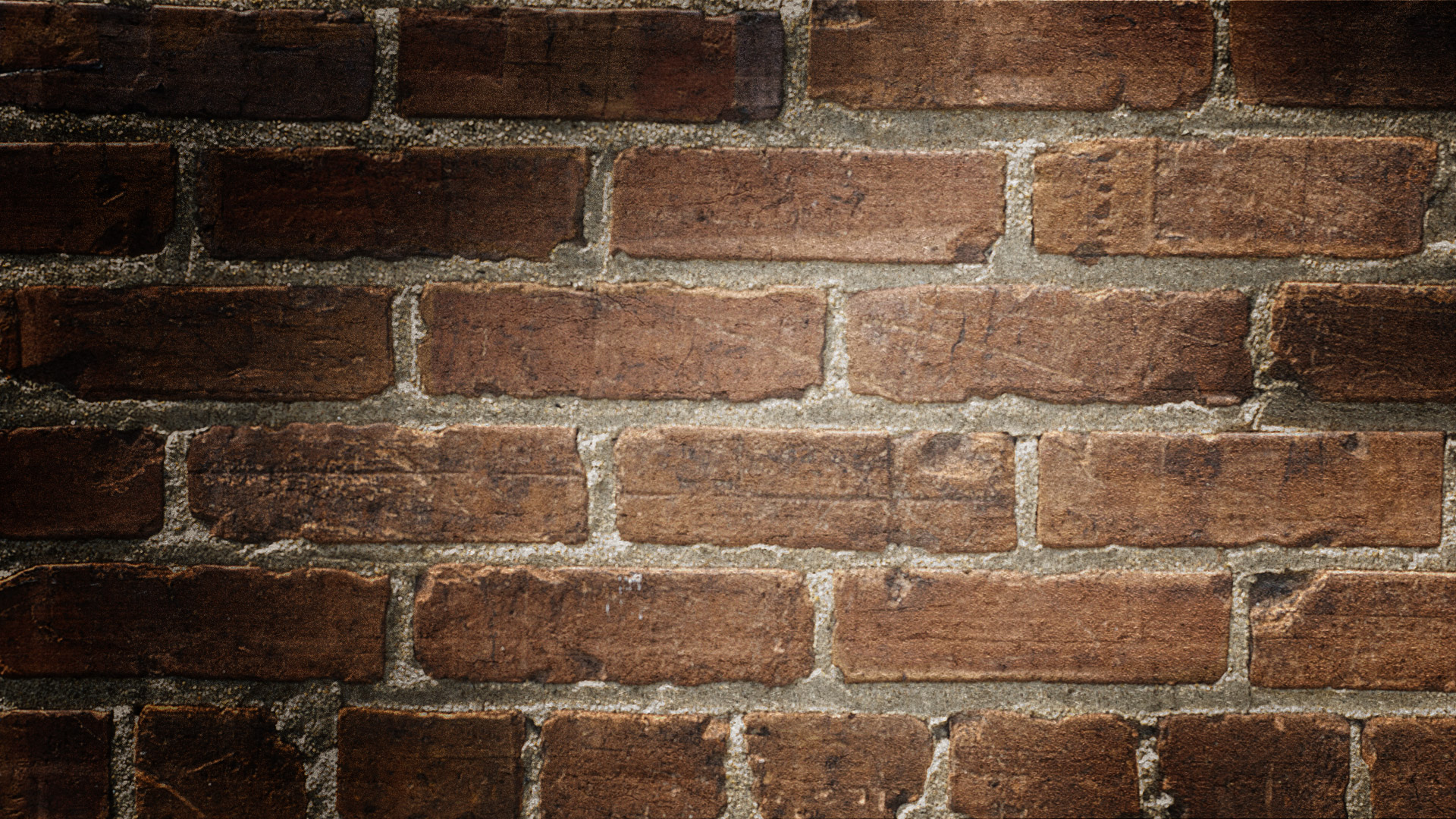 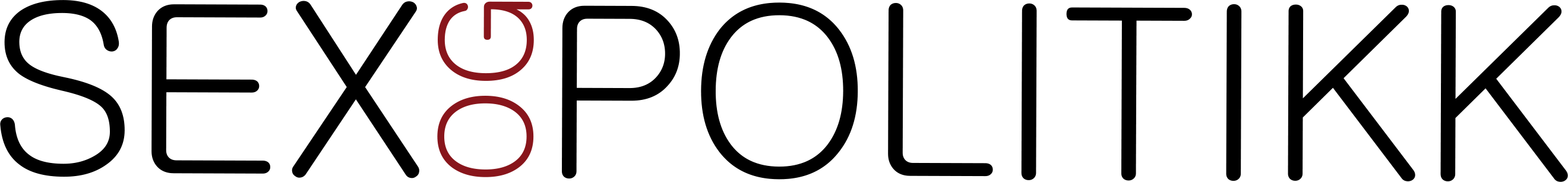 Conscientious objectionin Norway
Charlotte Andersen, sex og politikk
[Speaker Notes: Thank you for inviting me
My name is Charlotte Andersen

I am currently working as a Senior Advisor on sexual and reproductive health and rights at Sex og Politikk (IPPF Norway) focusing particularly on comprehensive sexuality education materials for primary and secondary schools. I have worked with abortion in Norwegian hospitals on and off for 10 years. I also worked 7 years as a counsellor for Amathea Foundation – the main Norwegian NGO providing abortion counselling.]
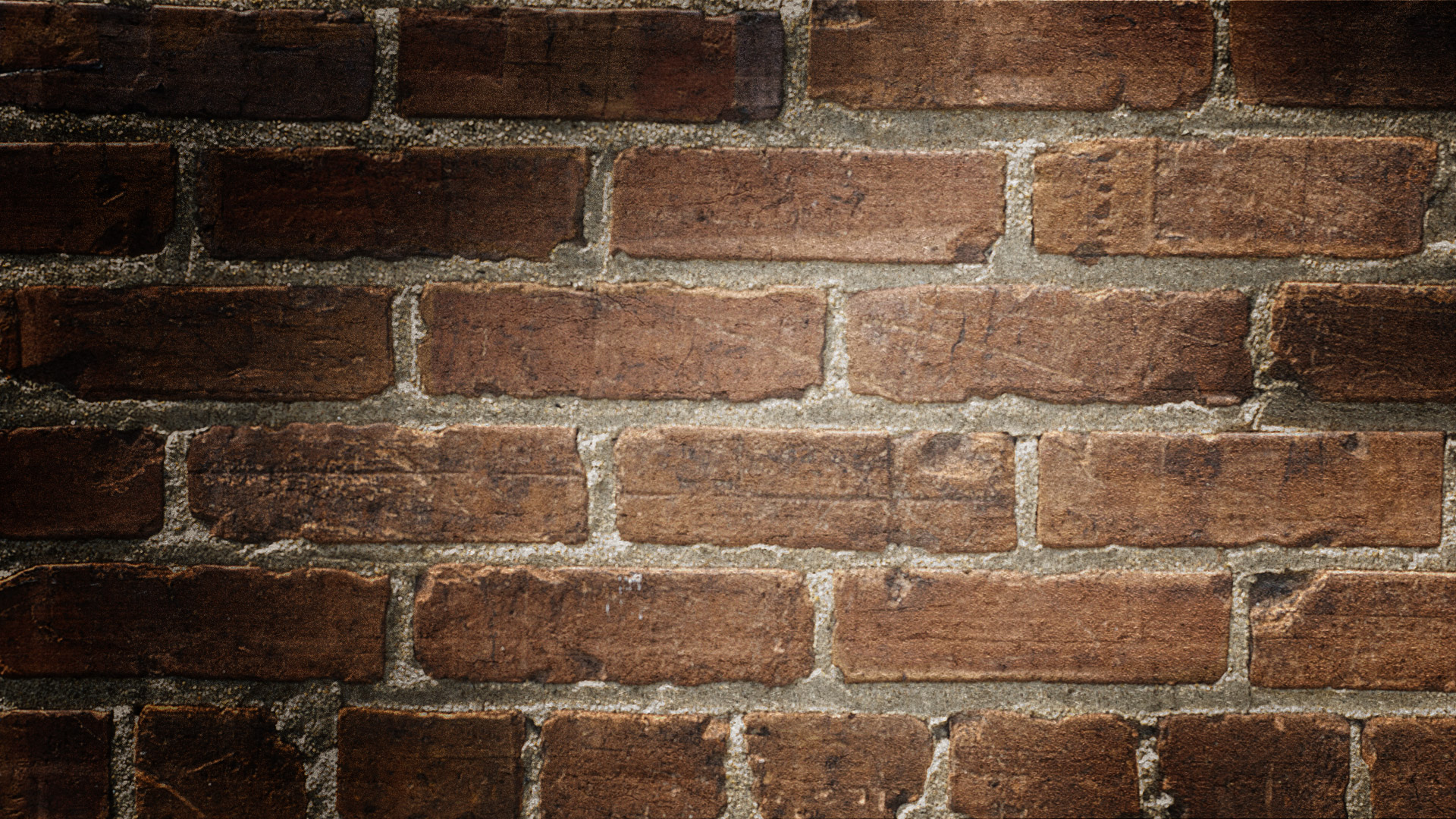 the Norwegian association for sexual and reproductive health and rights
Founded in 1969
IPPF Norway
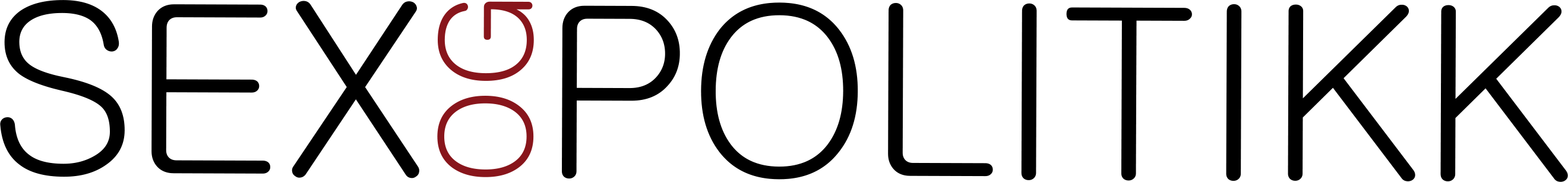 [Speaker Notes: Sex og Politikk, IPPF Norway, founded in 1969, is a non-governmental organisation working to promote and provide information about sexual and reproductive health and rights (SRHR), both in Norway and internationally.
Sex og Politikk works for the development of better health care services, and to safeguard rights linked to sexuality and reproductive health in the global South. Advocacy and informational events focusing on SRHR with a South perspective is essential to our work. In Norway, we work to inform the general public about the importance of sexual and reproductive health and rights, and to highlight the challenges many people have when it comes to this field.
Sex og Politikk is the Norwegian member association of IPPF (International Planned Parenthood Federation).]
definitions
The Norwegian definition of conscientious objection in general

the right to reserve oneself from performing an act 
that one is initially committed to perform
[Speaker Notes: Conscientious objection as a term is in Norway defined as the right to reserve oneself from performing an act that one is initially committed to perform. The main rule is that an employee is obliged to perform the duties that belong to his or her job / position. The tasks are usually defined in the employment agreement, job description, etc. The employer can also, by administrative authority, impose on an employee tasks which naturally fall within his or her position. In general, an employee cannot refuse to perform work that is contrary to his religious opinion etc. However, in the legislation there are certain provisions for certain workers' groups to reserve themselves against performing certain tasks. 
One of these tasks concerns abortions.]
Abortion in Norway
Self determination until 12 weeks
By request until 18 weeks (granted on certain terms)
[Speaker Notes: In the spring of 1978 the law of self-determined abortion was adopted in the Norwegian Parliament. The majority was however the slimmest possible, by only one vote. This followed a similar vote in 1975 where the law was rejected by only one vote majority. The law provides pregnant women the right themselves to decide if they want to terminate a pregnancy within the 12 first weeks of a pregnancy. Between 12 and 18 weeks of pregnancy, abortion is granted on certain terms, but must be requested and the decision is by a committee (“nemd”).

The conscientious objection regulations are partly there as a respect towards the big minority. Politics in Norway is often by consent from all parties and there are few examples of laws that are forced in through narrow majorities. In such cases it is common that the politicians look for ways of closing the gap, and in this case this was done by introducing the possibility of limited conscientious objection. It should be added though that among those strongly in favor of abortion there are many who also support the possibility of conscientious objection.]
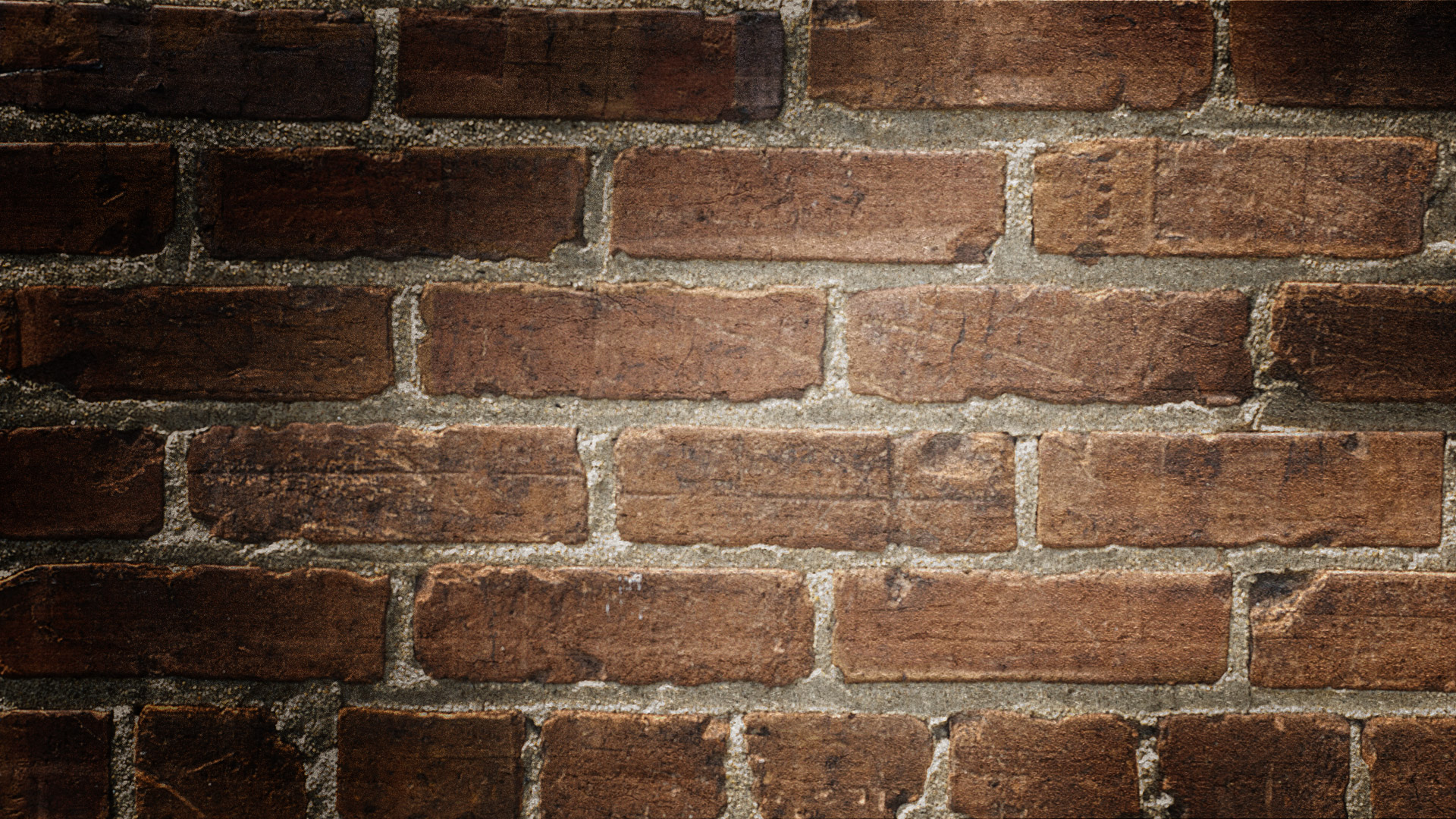 Conscientious objection to abortion
(Exclusively relates to) The abortion law
 no statutory or regulatory rights of reservation regarding tasks related to contraception and family planning or referral to abortion
doctors who reserve themselves against abortion, are obliged to refer the patient to a doctor who does not reserve for this
[Speaker Notes: The issue of conscientious objection is covered by Section 15 (…?) of the Abortion Act, which states that in organising the work, special attention shall be paid to healthcare professionals who for conscientious reasons do not wish to perform or assist in such interventions. In White Paper No. 38 (1974-75), page 29, this is expressed as follows: "In the opinion of the Ministry, no one must be forced to perform or assist in termination of pregnancies when this would violate ones’ serious convictions. [...] It must also be assumed that loyalty will be exhibited, so that one who does not want to perform or assist in termination of pregnancies should inform about this, to avoid any practical difficulties." It is further stated: "It is only the actual procedure healthcare professionals can be exempted from performing or assisting in. Other treatment, such as reception, journal writing, pre- and post-treatment and regular care cannot be exempted from for conscientious reasons."  The section on conscientious objection applies to health care personnel including doctors, nurses and midwifes. 

However, for general practitioners and general practitioners affiliated with the municipal health service, there are no statutory or regulatory rights of objection regarding tasks related to contraception and family planning or referral to abortion. This was last emphasised in a circular of 31 October 2011 from the Ministry of Health and Care Services . The same circular states that a municipality does not have the authority to exempt doctors from tasks imposed by law or regulation. Among these tasks are "referral to other health services as needed". It is further stated in the circular: "The provision does not entitle the general practitioner to refuse or fail to refer the patient for reasons other than that the patient does not need further referral." 

It is not possible for the municipality and a general practitioner to enter into an individual agreement to waive the referral obligation.
In Norway’s current legislation, doctors who reserve themselves against abortion, are obliged to refer the patient to a doctor who does not reserve for this.]
The political debate
focused on the question of the right of doctors to a conscientious objection against referring patients to abortion
the proposals was withdrawn
[Speaker Notes: The debate that resurfaced after the change of government in the autumn of 2013, focused on the question of the right of doctors to a conscientious objection against referring patients to abortion. The Government issued a consultation memorandum on proposals for amendments to the “Health- and Care Services Act” and the “Patient and User Rights Act”, as well as in the regulations for the general practitioner and regulations on patient and user rights in the national general practitioner arrangement. The most important proposal in the memorandum was to provide a basis for a regulation that allows doctors to reserve themselves against referral and treatment in case of serious conscience conflicts related to life and death, in practice, this would apply especially to abortions.
The proposals, which were part of a settlement between the Christian Democratic Party (Kristelig Folkeparti) and the two government parties, the Conservative Party (Høyre) and the Progress Party (Fremskrittspartiet), during the post-election negotiation in the autumn of 2013, gave rise to much criticism, including from within the government parties. After massive demonstrations, particularly on 8 March and much criticism, the Health and Care Minister Bent Høie on April 25, 2014 announced that the proposals would be withdrawn.

It should be emphasized that the reason for this proposal for an extension of the scope of conscientious objection in Norway is not a result of a change in Norway, neither among politicians nor in the general public. This was the particular situation created by the election result, where the government needed the support from one party outside the government. That enabled the Christian Democratic Party (which had less than 6% in the election) to negotiate the increased conscientious objection into the agreement between them and the government parties. But upon seeing that the opposition in the general public was so massive, they accepted that the government broke this promise to them of changing those regulations.]
Other aspects
No referral for abortion
No known examples of any woman in Norway who has been effected such that it has prevented her from getting an abortion
Prevalence unknow
[Speaker Notes: It must be mentioned that a woman does not need a referral from a doctor to get an abortion in Norway. Anyone who wants to book an appointment for an abortion can simply call the closest hospital with a gynecological department and request the abortion. 
There are no known examples of any woman in Norway who has been effected by the possibility of conscientious objection to abortion such that it has prevented her from getting an abortion. However, there have been cases where doctors have informed employers about their intention of using conscientious objection, where they have not been offered the position they have applied for. 
There are no exact data on the prevalence of conscientious objection in Norway. An article from 2014 estimate that there are around 20,000 doctor’s positions in Norway, of which around 5000 are general practitioners. Among these 20.000, it is estimated to be about 200 doctors in total that are using or considers using the possibility of conscientious objection. This is just an estimate, but it clearly shows that most doctors do not use this.]
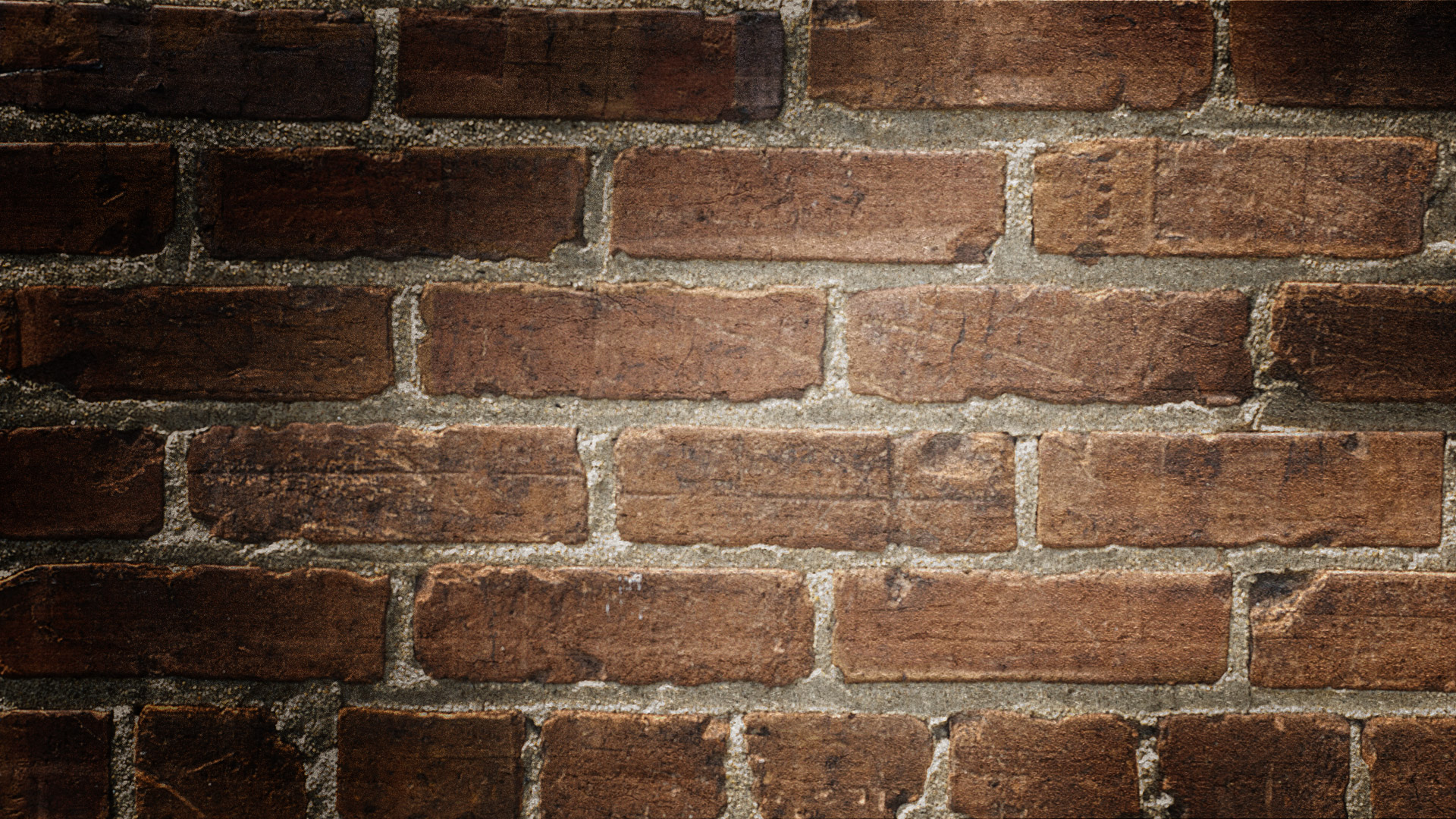 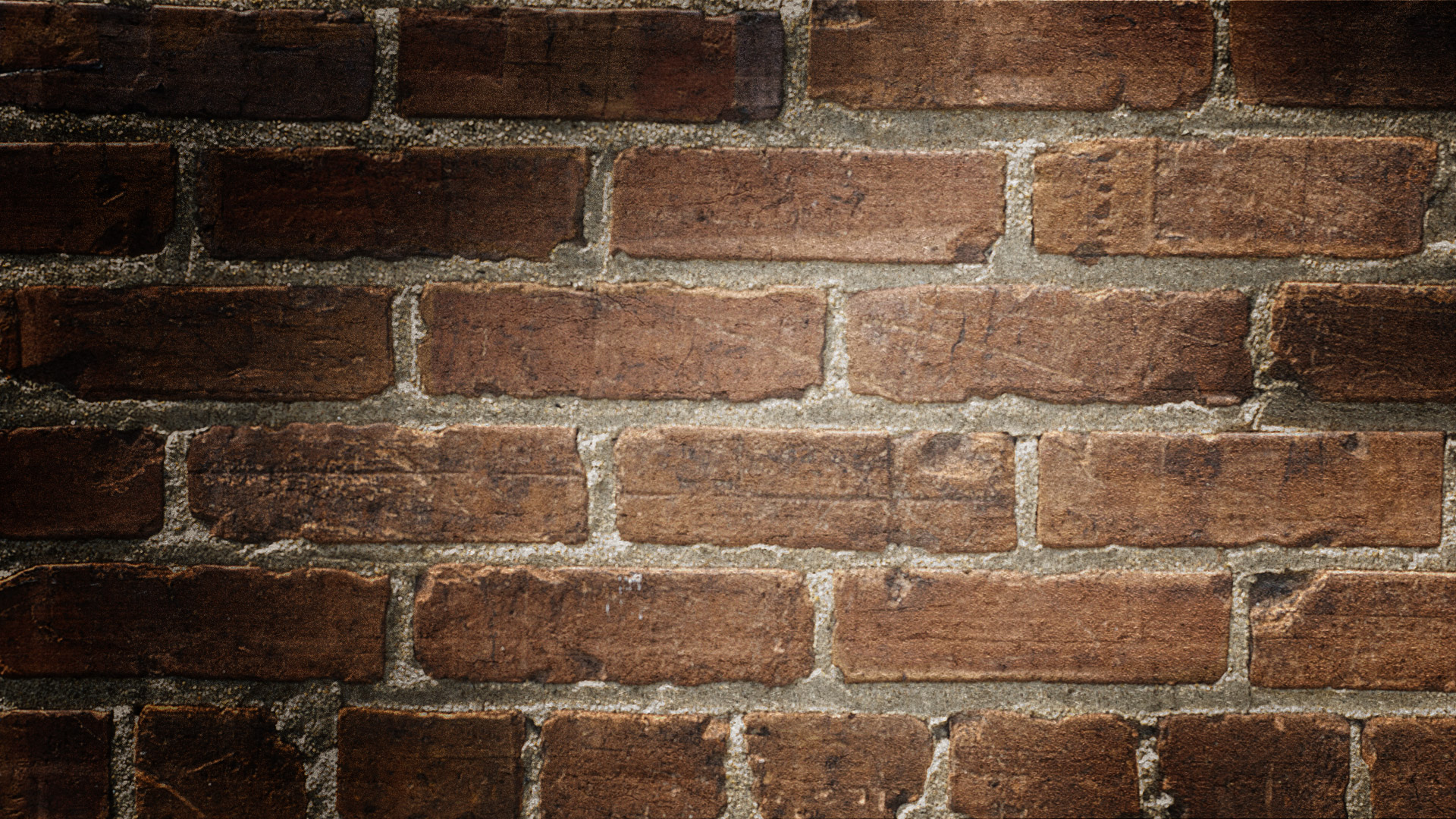 Questions?
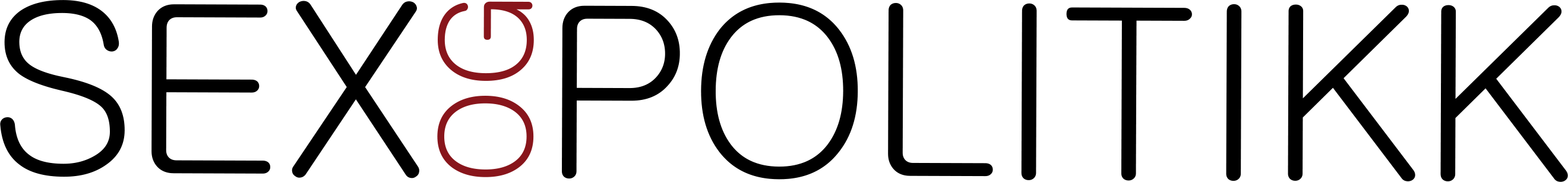 [Speaker Notes: Are there any questions?]